Semiconductor ContactProbe Aligner
Zehua Chen, Stanford Zhou, Zihao Xie
TA: Rebecca Chen
Introduction
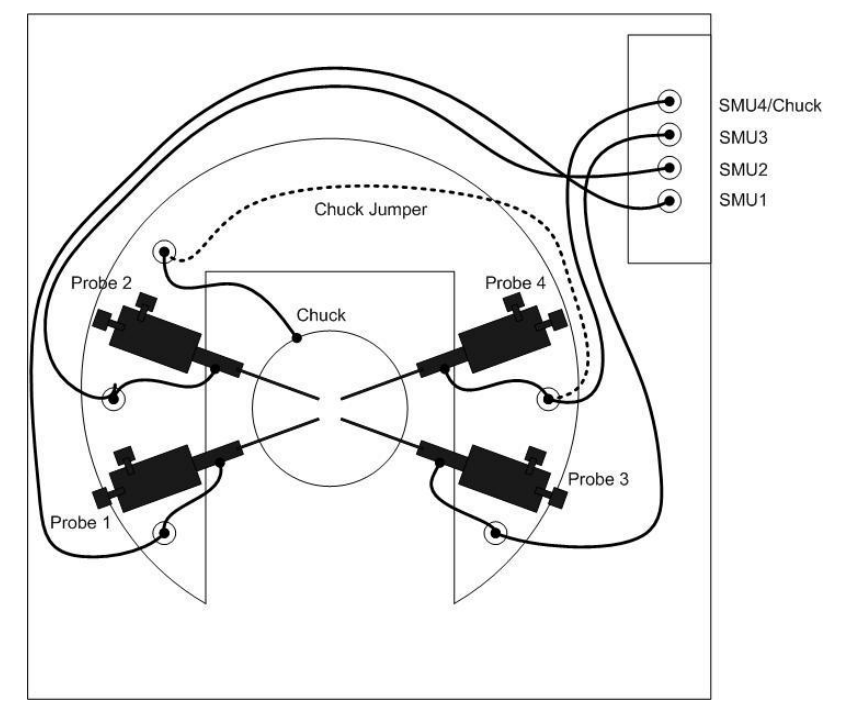 Problems with manual probe aligner
Electronic control with motors
Precision enhancement 
Protection features
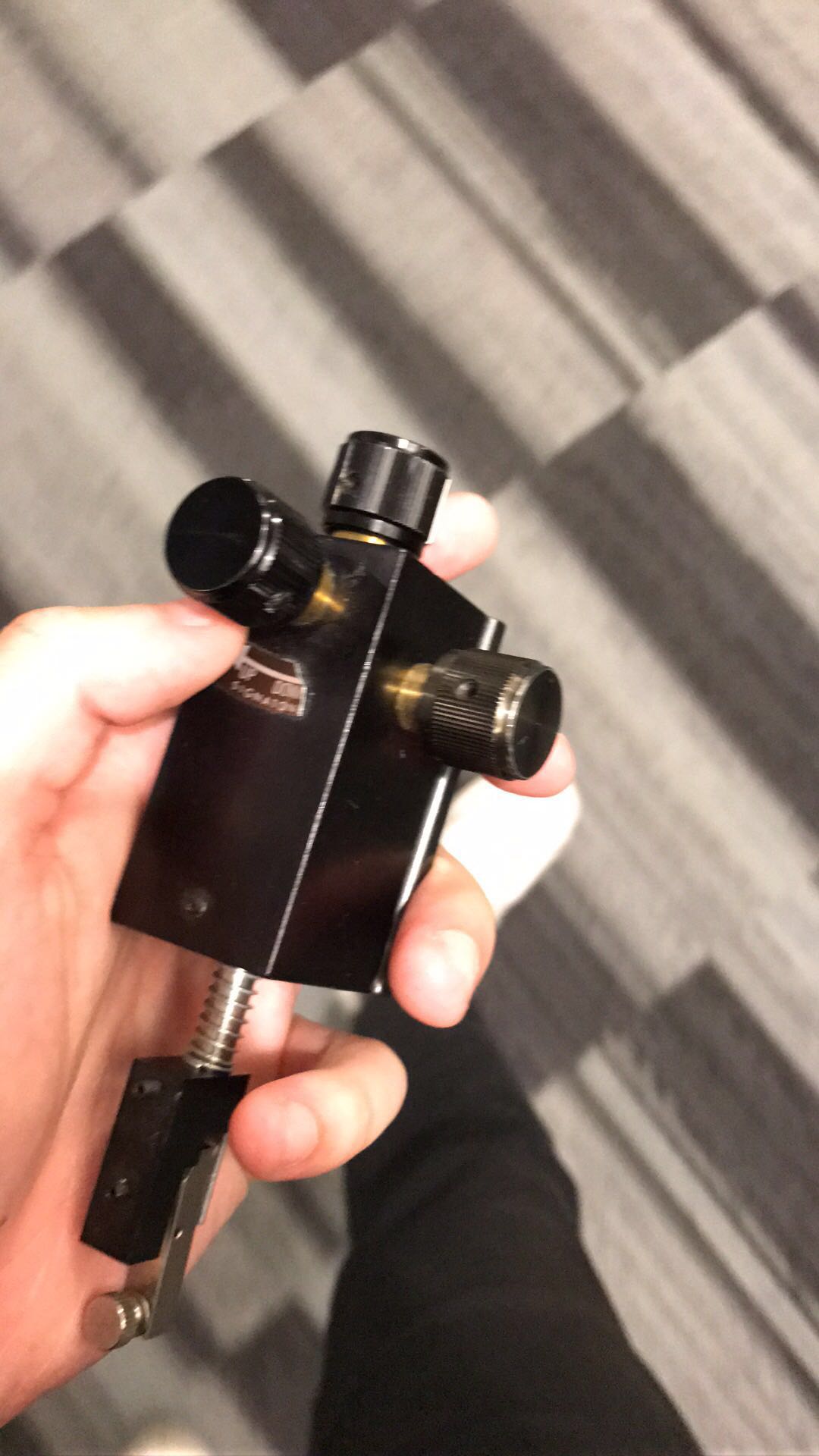 Final Design
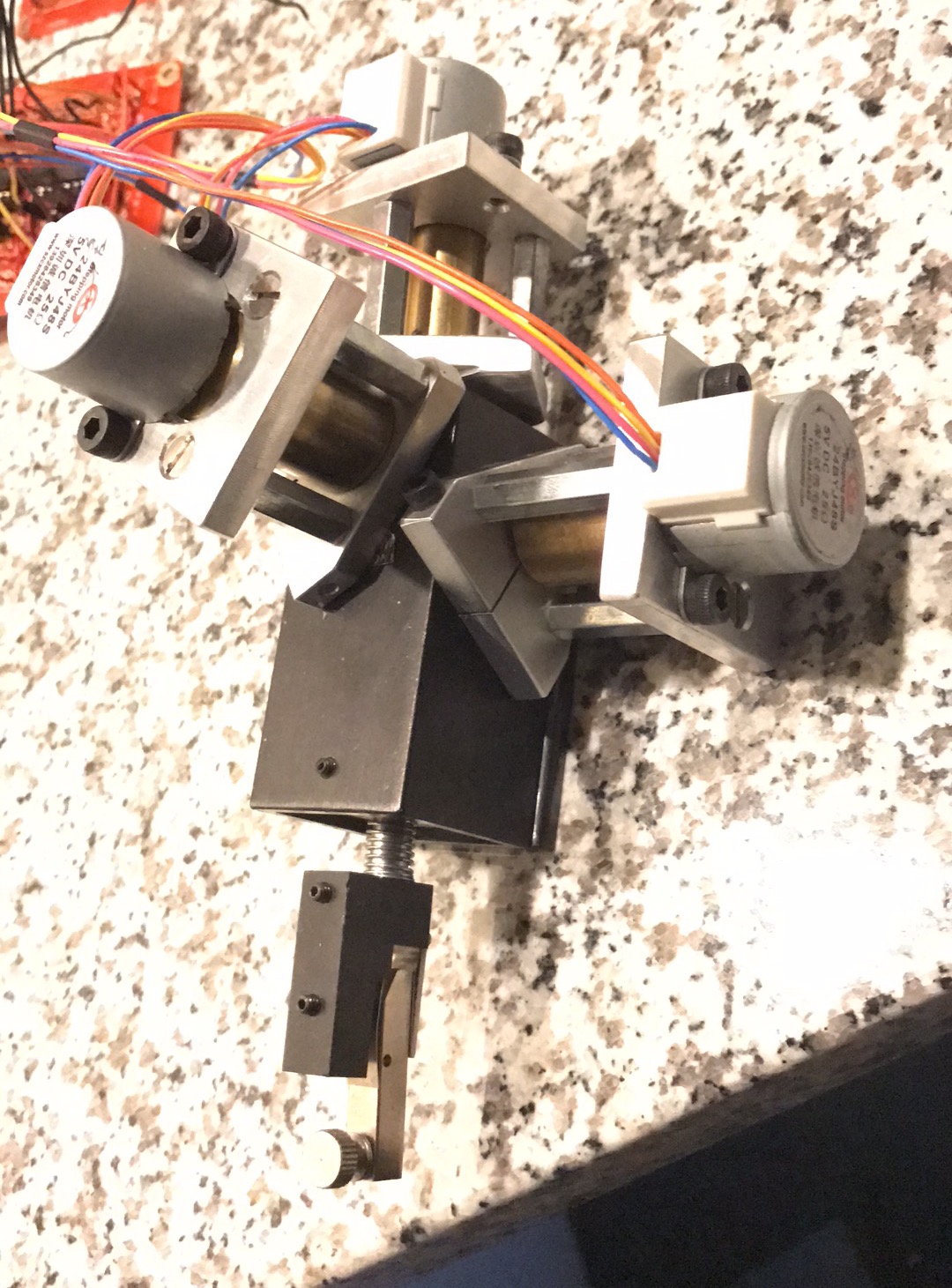 3 stepper motors, one for each knob
Webpage based User Interface
Keyboard movement control
Block Diagram:
Motor Unit
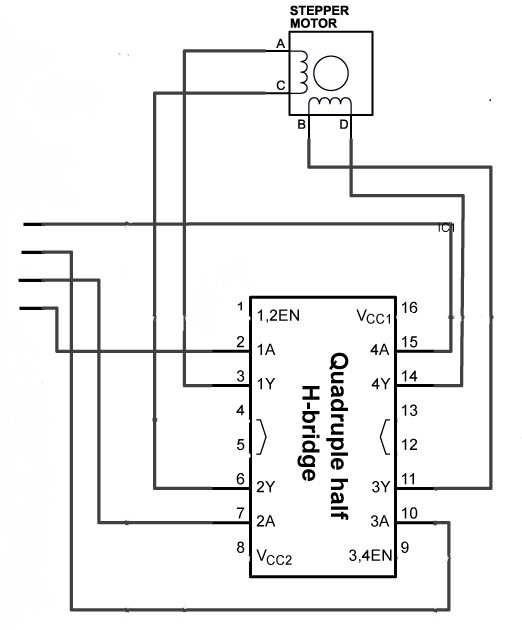 6x precision compared to manual control
Motor controlled by 4 digital inputs
Clock-wise:                     Counterclockwise :
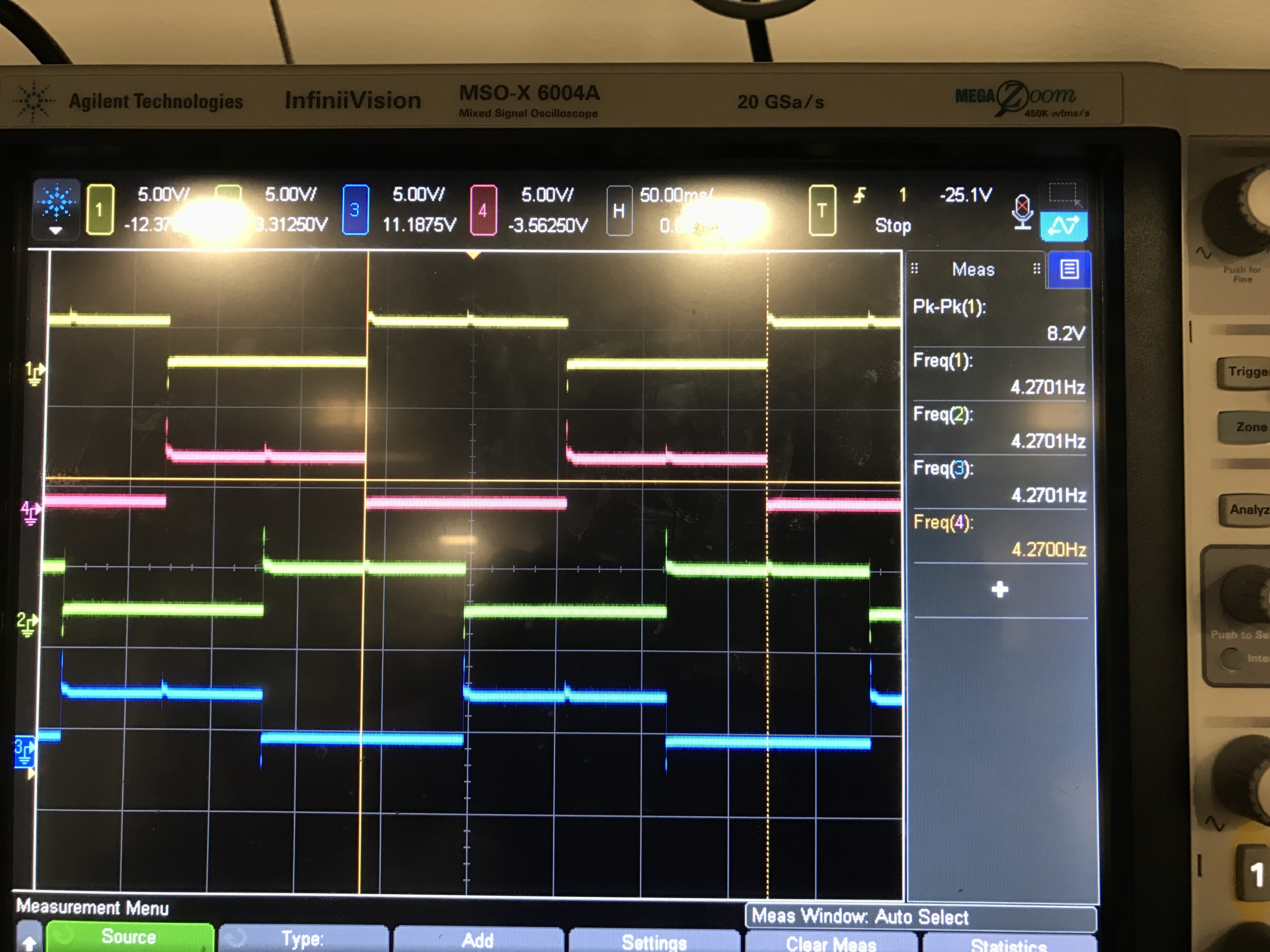 Generated Signal:
Generated Signal
First step is to generate a clock signal using 555 time delay chip. 
The clock frequency should be four times larger than the desired motor driving signal.
The clock signal will be fed as the Din to the control unit.
The output from the control unit will go to the flip-flop circuit to generate the signal for the motor drive.
Control unit
The control unit has three components.
1. A 2-to-1 multiplexer(MUX) for speed selection.
2. A 1-to-4 de-multiplexer(MUX) for probe selection.
3. A 1-to-4 de-multiplexer(MUX) for motor selection.
Control unit
The selection bits for each component will be given by the Arduino board by the user interface.
1-bit for direction selection.
1-bit for speed selection.
2-bit for probe selection.
2-bit for motor selection (00 for default state).
No motor motion is allowed at default state.
User Interface
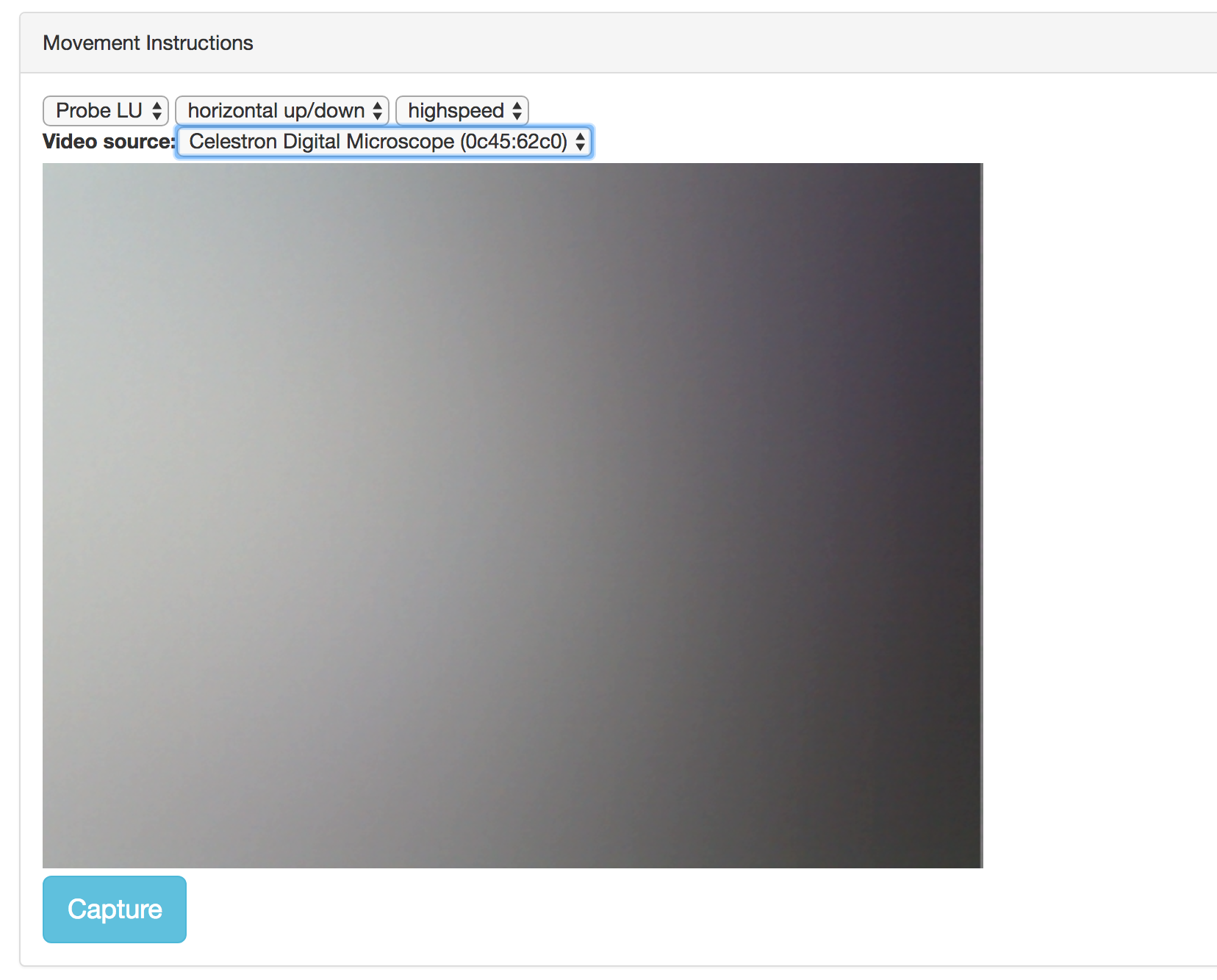 Keyboard control
Drop down  menus
The capture button
Metal detection software
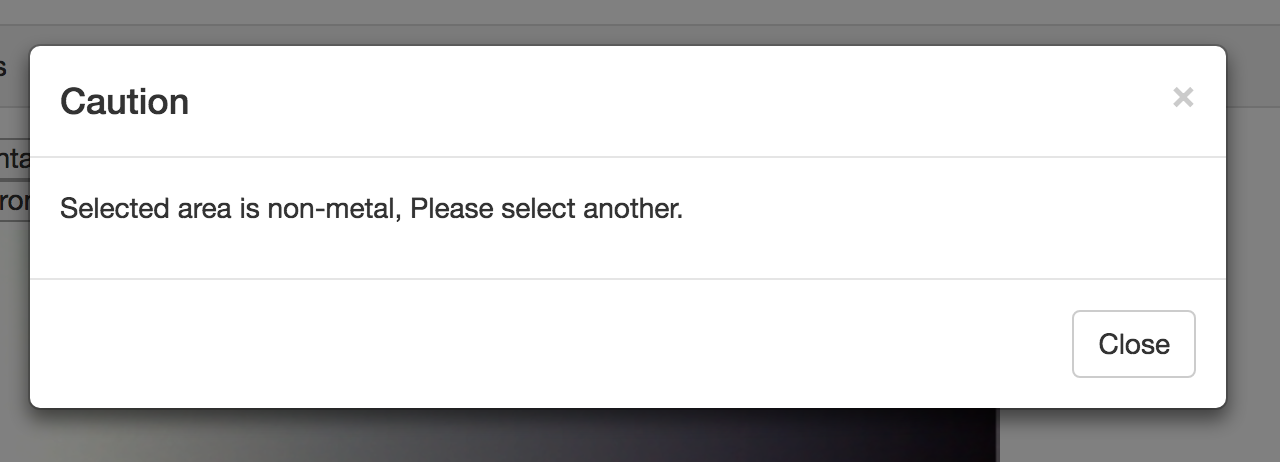 Requirements & Verifications
Most of our features were accomplished to some level in our project.
Delay from PC to motor is bearable(around 0.5 seconds)
Project is sustainable given reliable power source
Issues and future improvements
Power circuit gets overheated easily.
Image processing software can be improved.
Project would be more practical with PCB control unit.
Thanks for watching!!